ČESKO-RAKOUSKÁ SPOLUPRÁCE S PODPOROU PROGRAMU AKTION CZ-ATTSCHECHISCH-ÖSTERREICHISCHE ZUSAMMENARBEIT MIT DER UNTERSTÜTZUNG VOM PROGRAMM AKTION CZ-ATMilan Jeřábek, Wien, 31. 05. 2017
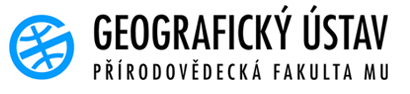 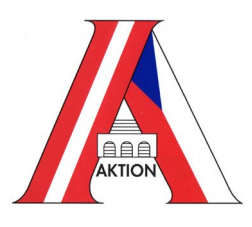 78p9
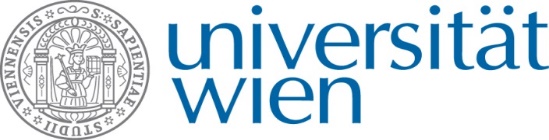 CZ-AT: Hranice – spolupráce – partnerství na příkladu změn v ekonomice, vědě a každodenní kultuře
Popis programu / Beschreibung des Programmes
Program na podporu bilaterální spolupráce ve vědě a  vzdělávání v terciární sféře / Programm zur Förderung der bilateralen Zusammenarbeit in Bildung und Wissenschaft im tertiären Bildungsbereich

2015: 23. rok realizace / 23. Programmjahr

Příprava nijak komplikovaná a administrativa přímo jednoduchá / Antragstellung überhaupt nicht kompliziert und Administration äusserst einfach (PFEIFEROVÁ, 2015, JU)
 
Základem Dohoda mezi vládou České republiky a vládou Rakouské republiky / Grund im Abkommen zwischen der Republik Österreich und der Tschechischen Republik (2008)

Proměna poměru financování / Änderung des Verhältnises der Finanzierung:
z/von 3 : 1 v první etapě/in der ersten Etappe, 
přes/über  2 : 1 ve druhé a třetí etapě/in der zweiten und dritten Etappe, 
na/auf das 1 : 1 počínaje rokem/seit 2005 gültige Verhältnis
Dílčí aktivity / Teilaktivitäten
Stipendia (359) / Stipendien (170) 
Letní jazykové školy (240) / Sommerkollegs (151)
Projekty spolupráce / Kooperationsprojekte

Public Relations / Öffentlichkeitsarbeit
Finance / Finanzen

Zdroj: Výroční zprávy 2011-2015
Quelle: Jahresberichte 2011-2015
3
Stipendia / Stipendien
4
CZ-stipendisté podle domácí univerzity/VŠ  Anzahl der Stipendiatinnen aus Tschechien nach der Heimatuniversität/-hochschule
5
Letní jazykové školy - studující Sommerkollegs - Studierende
6
Projekty spolupráce / Kooperationsprojekte
7
Schválené projekty podle obsahového zaměření  Bewilligte Projekte nach inhaltlicher Ausrichtung
8
Projekty s územním/geografickým zaměřením  Projekte mit dem räumlichen/ geographischen Bezug
9
ČESKO-RAKOUSKÁ SPOLUPRÁCE S PODPOROU PROGRAMU AKTION CZ-AT
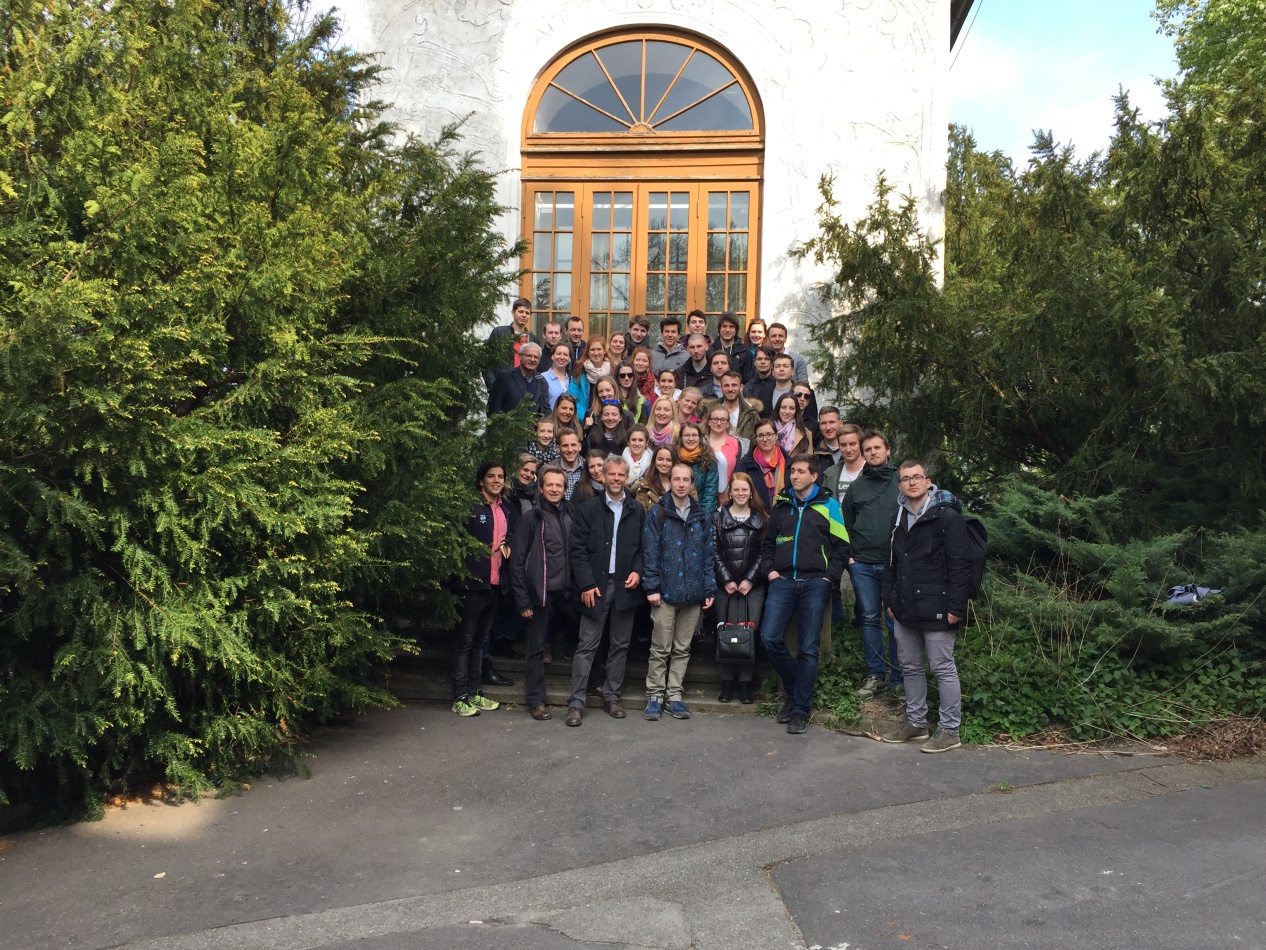 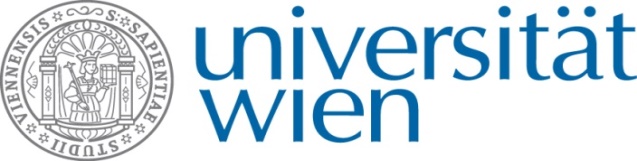 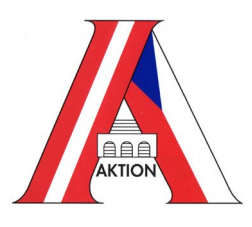 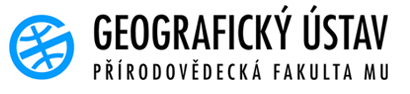 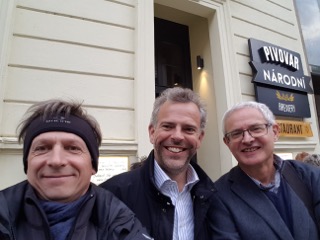 Děkuji Vám za pozornost!
Vielen Dank für Ihre Aufmerksamkeit!
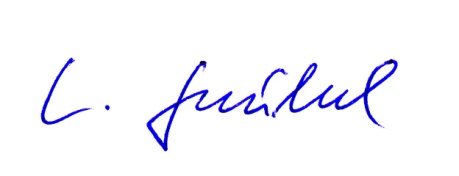 jerabek@sci.muni.cz